Assessing Surface and Groundwater Interactions Between the Middle Brazos River Alluvium Aquifer and the Brazos River
February  13th 2025 Board Presentation
Mark G.F. Nickels
Advisor Dr. Joe Yelderman
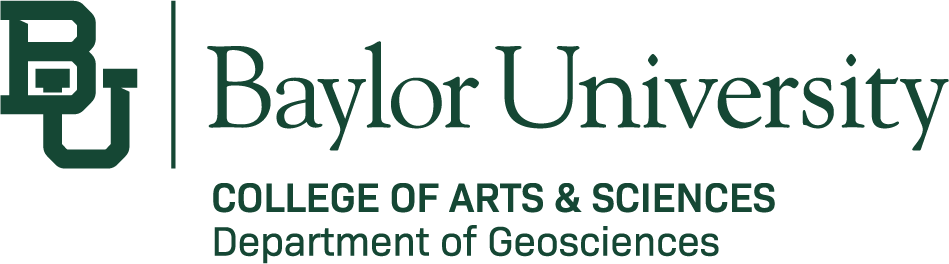 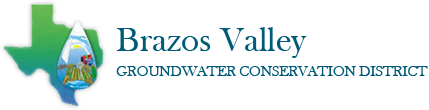 GSA Connects National Meeting
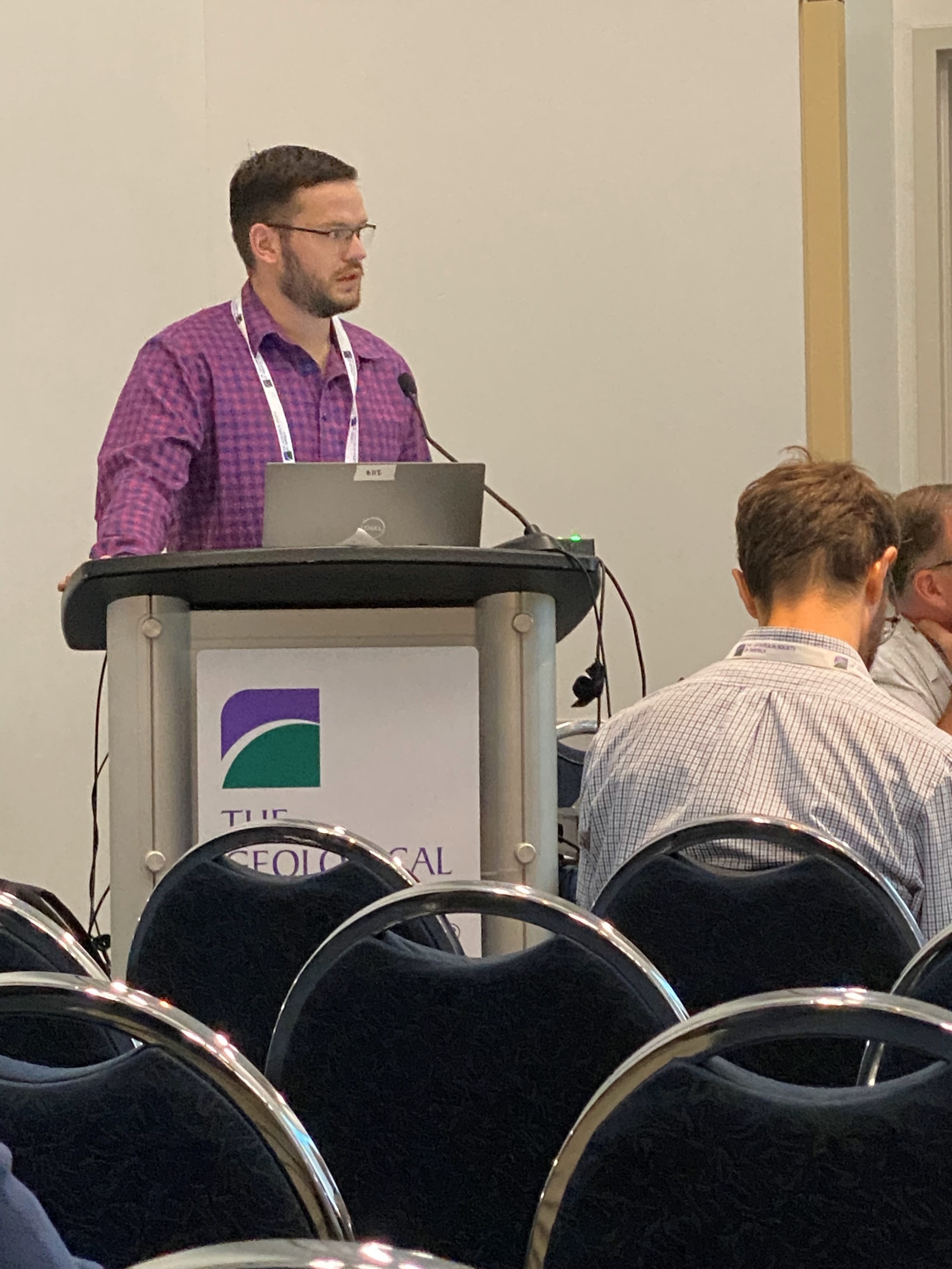 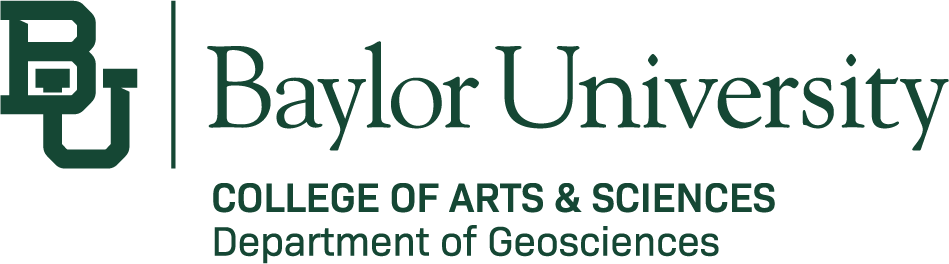 [Speaker Notes: - Good reception and input
-]
Purpose and Motivation: Follow up from Public Meeting Dec. 9th
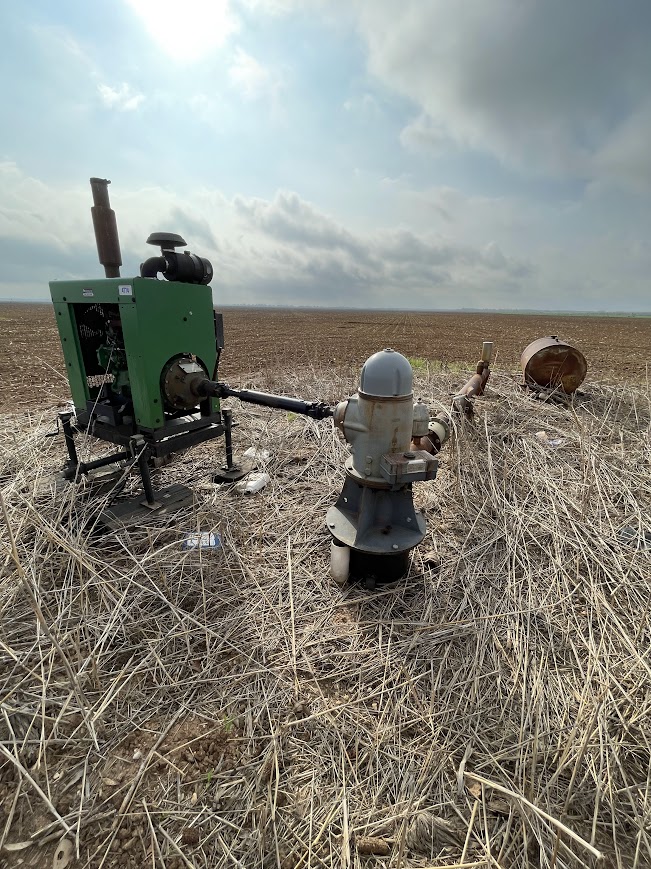 The Brazos River, Brazos River Alluvium Aquifer (BRAA), and bedrock aquifers are a vital resource in central Texas.
Current state of groundwater modeling of the BRAA has been based on limited data for understanding the heterogeneity of a compartmentalized aquifer with complex interactions.
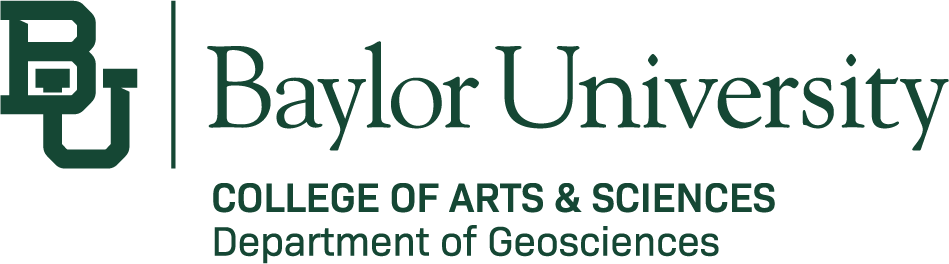 Chem Data: Ionic
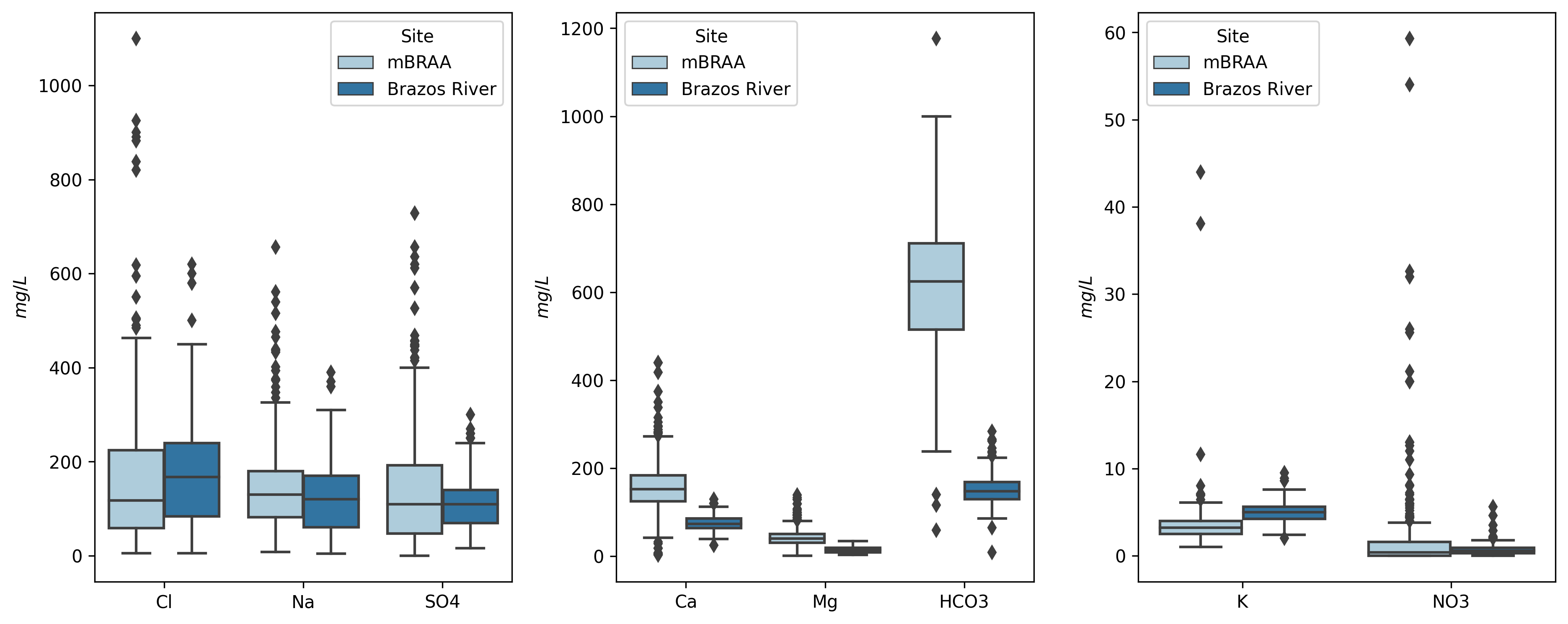 Data variability
Sampling bias
Suggesting chemical sampling
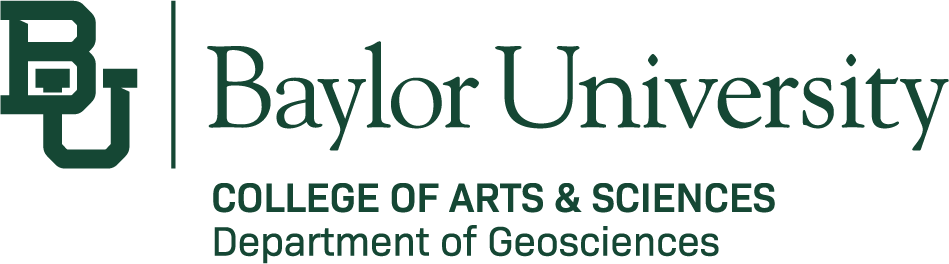 [Speaker Notes: Bicarbonate is most distinctive
Sample bias in wells: wells are drilled in good water generally
Variability is higher in the aquifer
Suggest chem sampling: helps to]
Chem Data: Isotopic
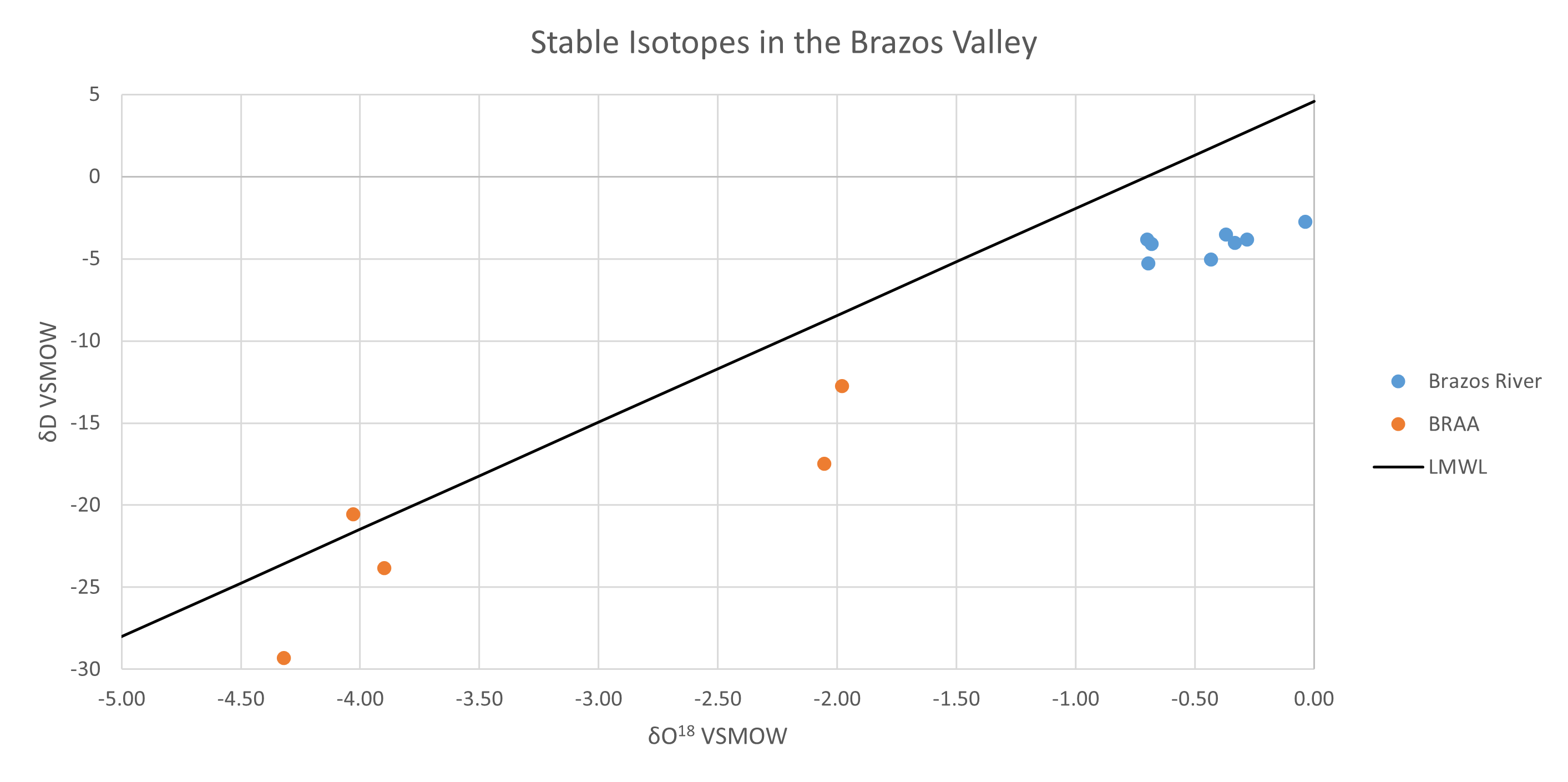 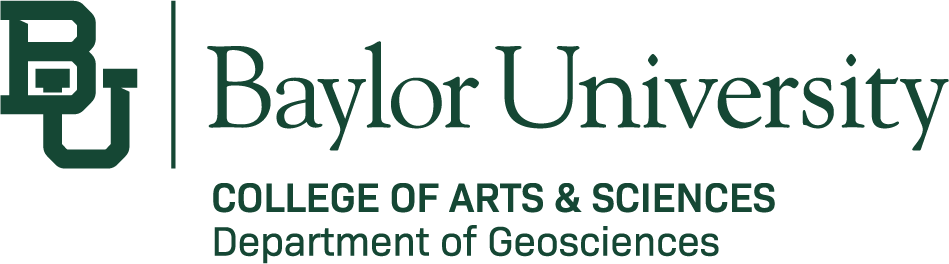 [Speaker Notes: Limited wells, but the ones that we do have are distinct]
Chem Data: Isotopic
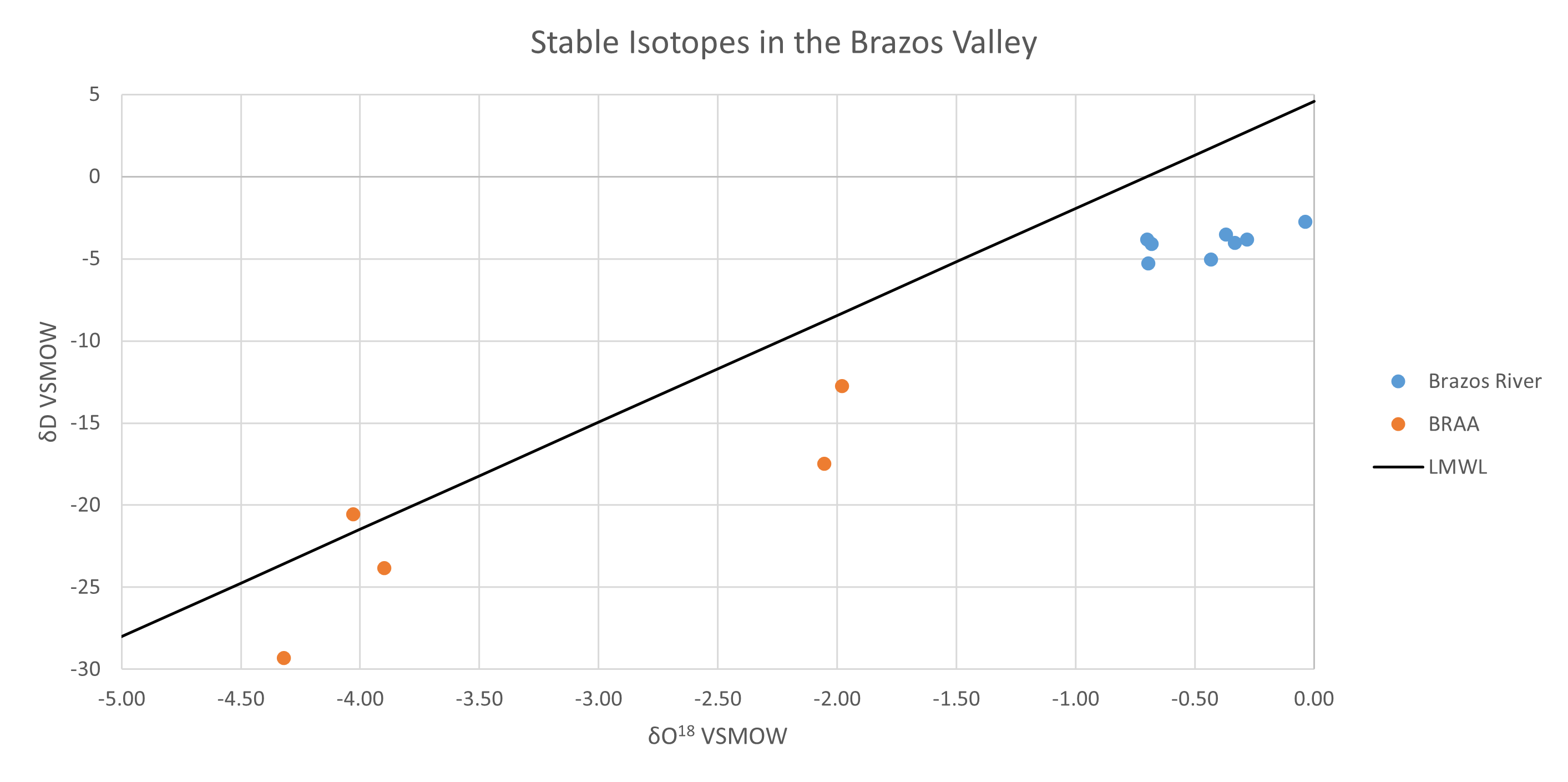 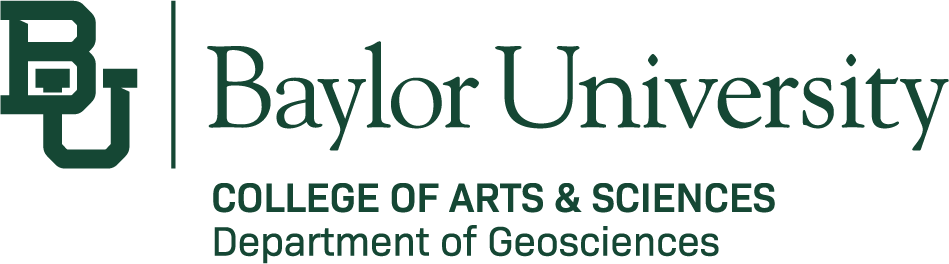 [Speaker Notes: Two other wells plot in the middle, however it is from an unused casing, and could have evaporation that is related to it.]
Historic Water Level
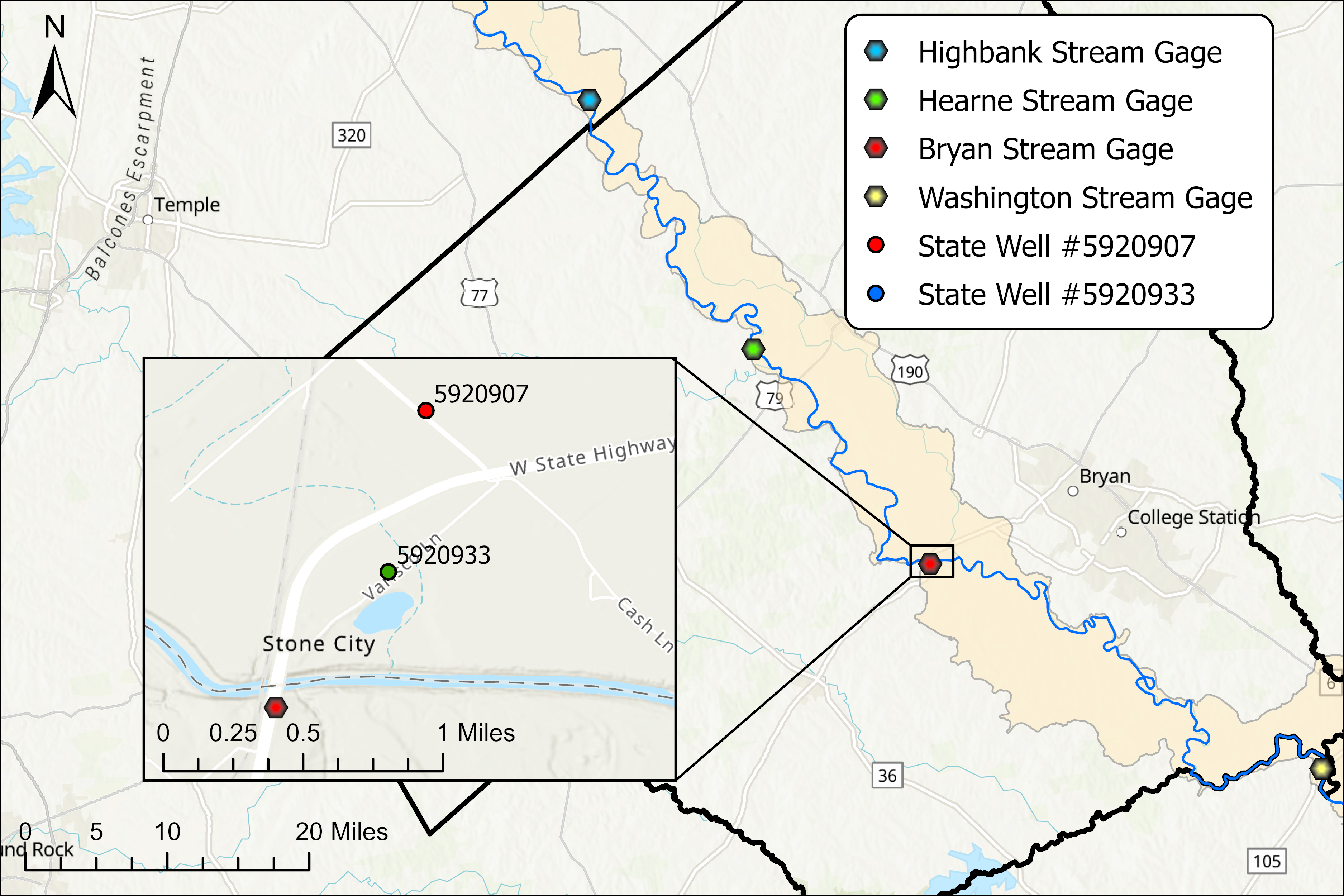 Dry
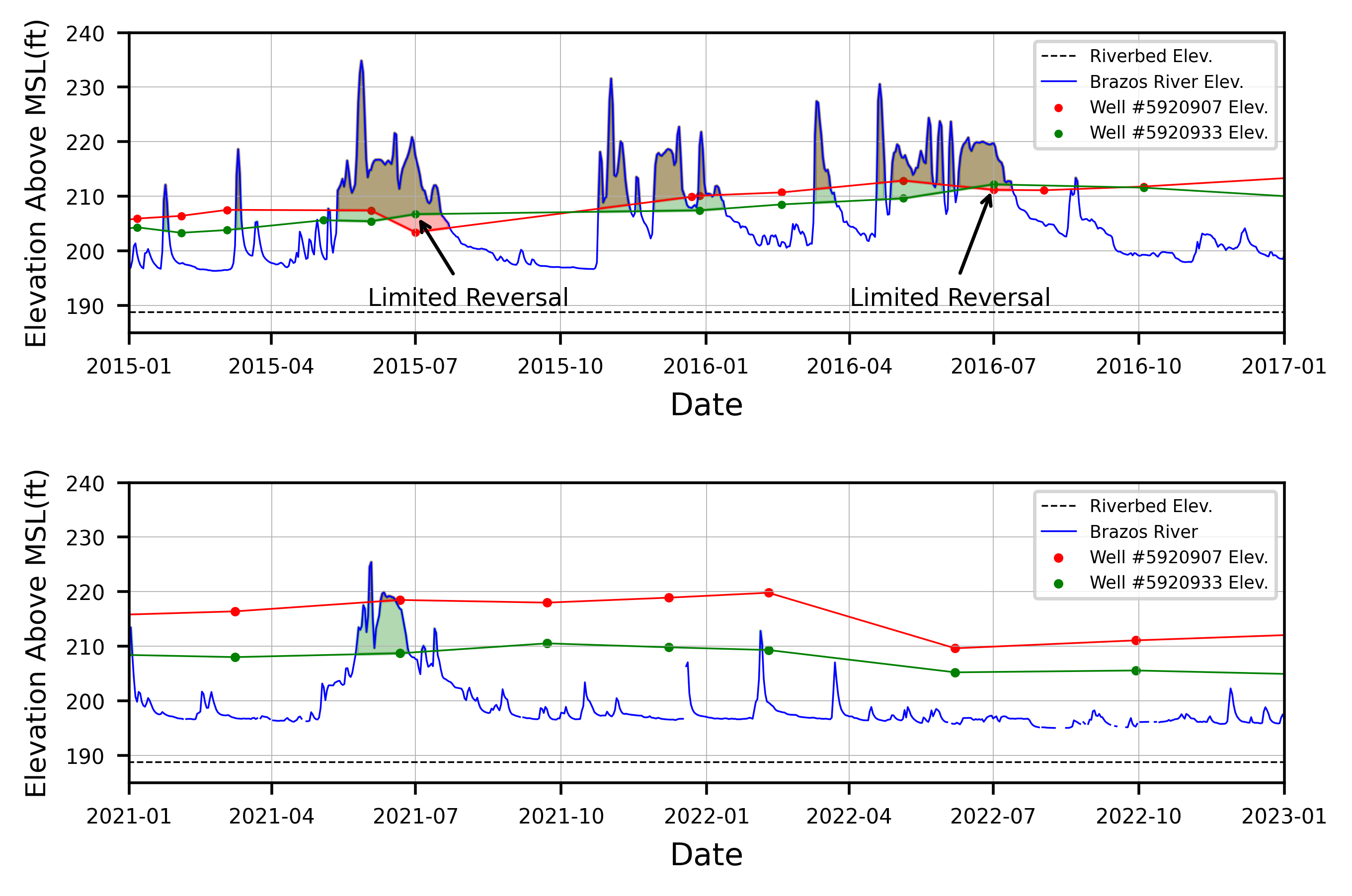 Wet
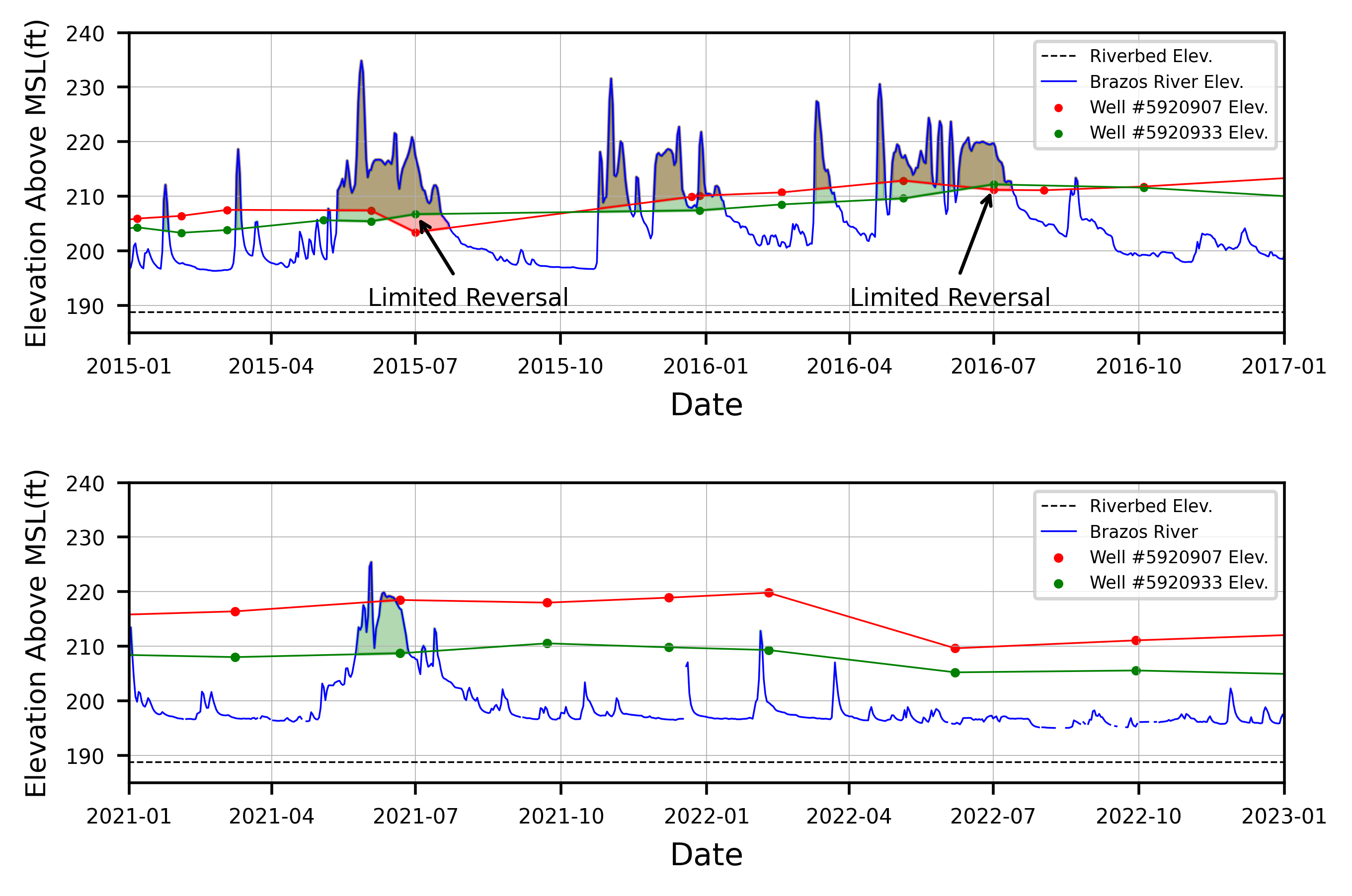 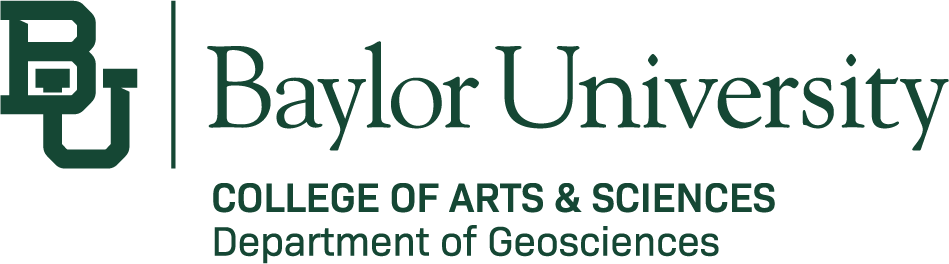 [Speaker Notes: Map
Axises]
Local Study Site: Bryan Field Data
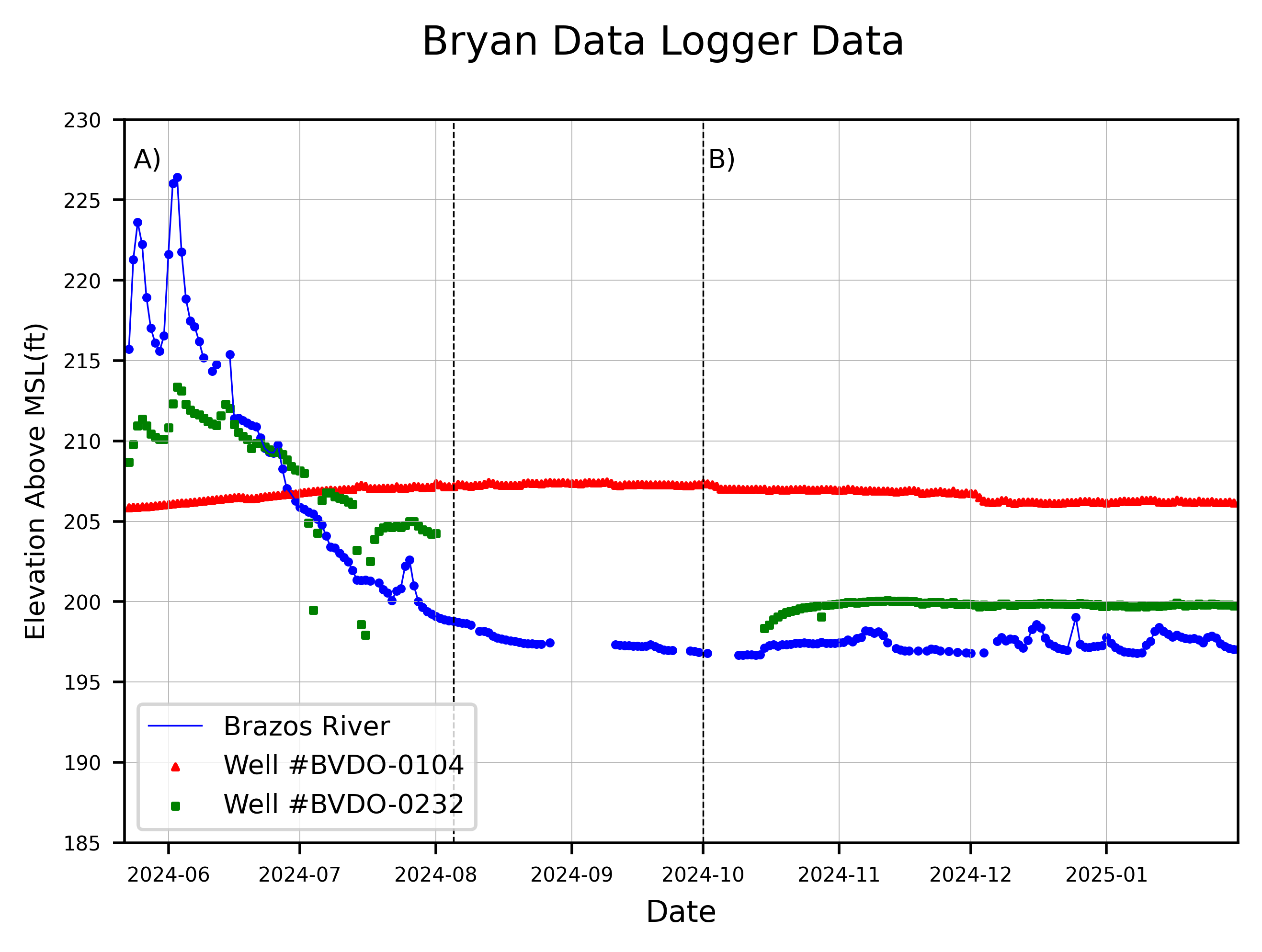 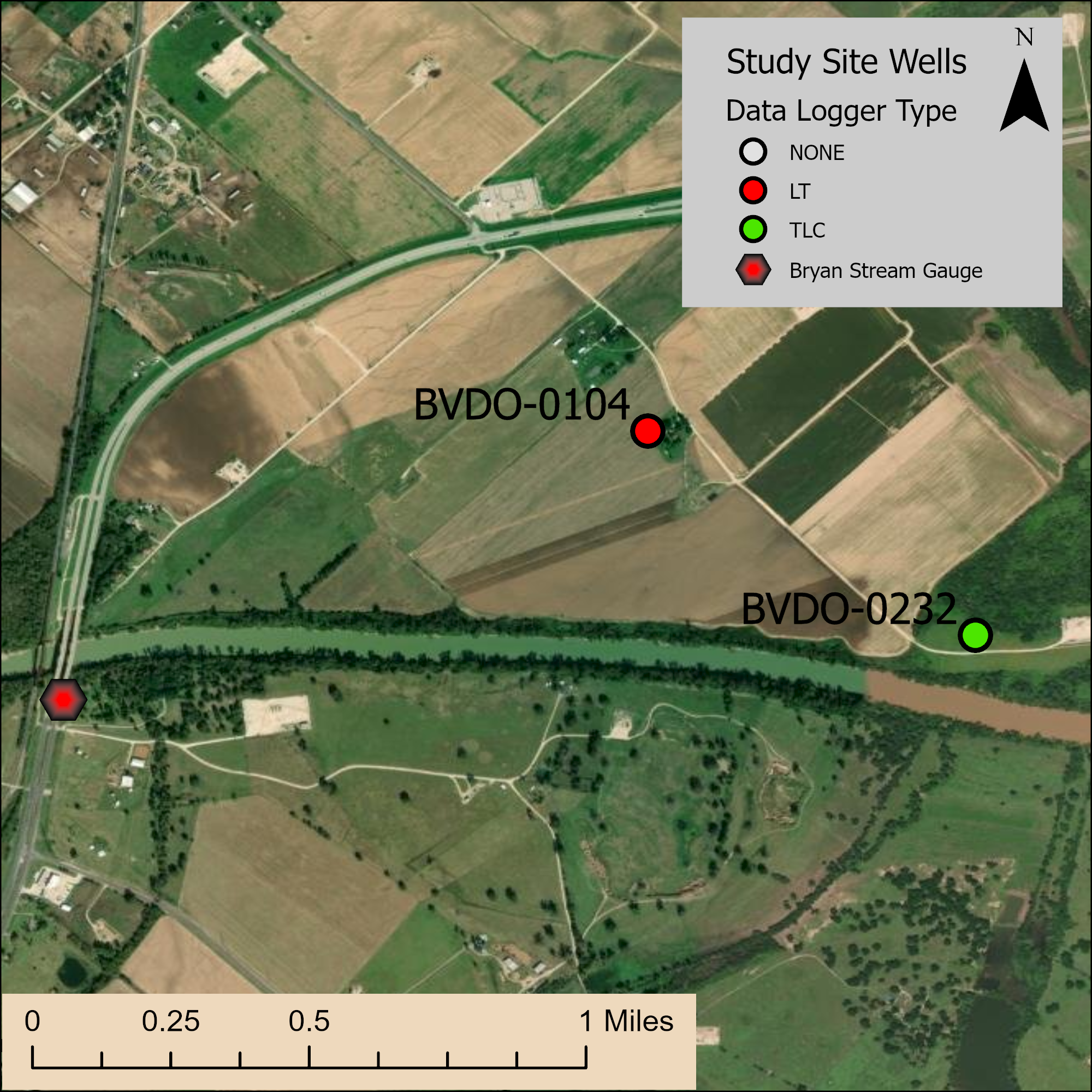 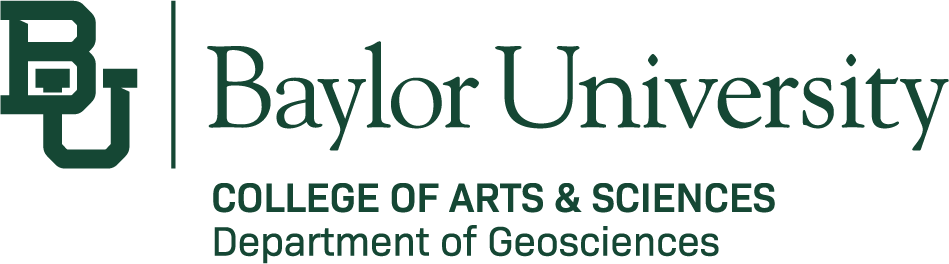 Local Study Site: Bryan Field Data
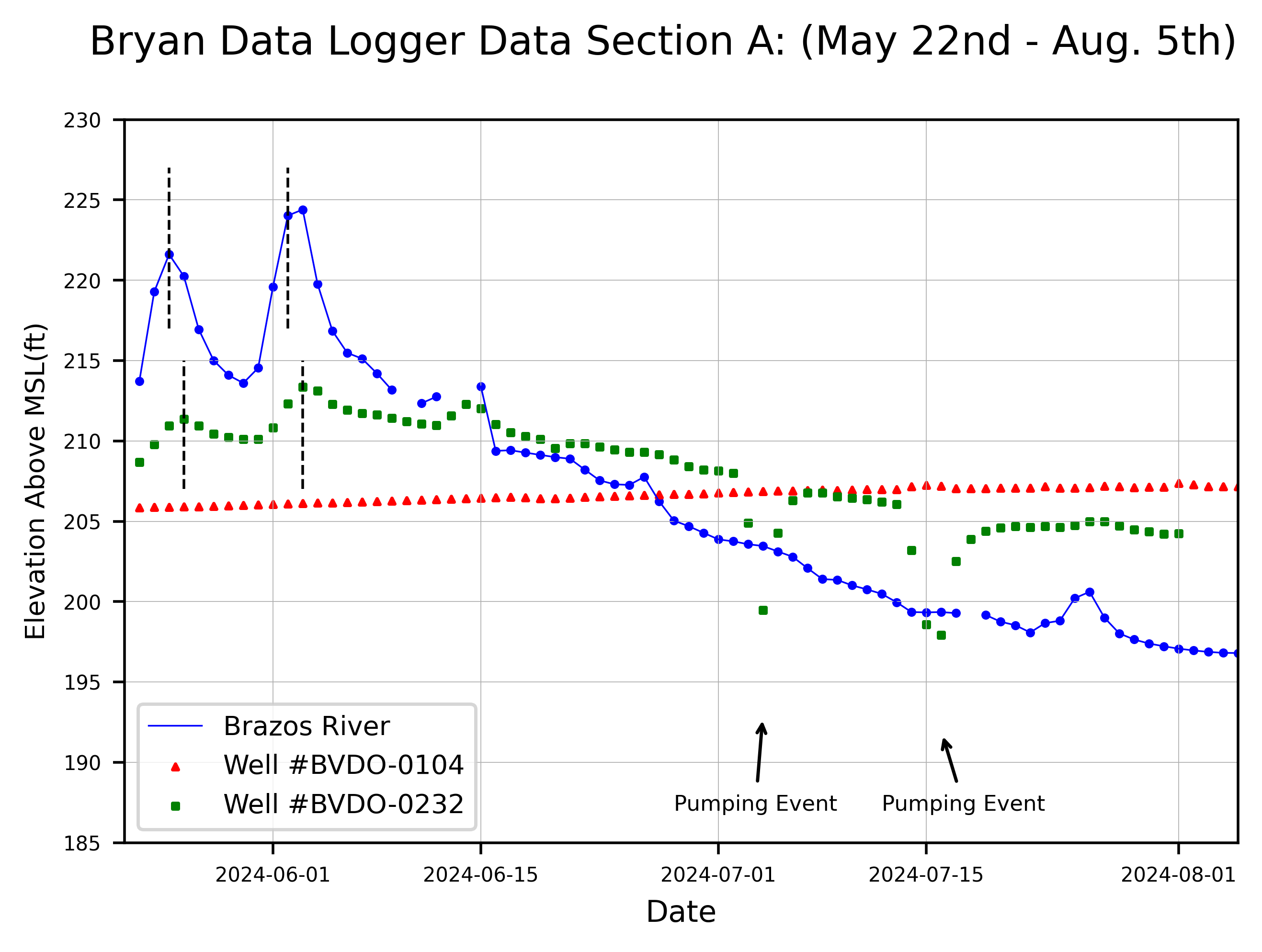 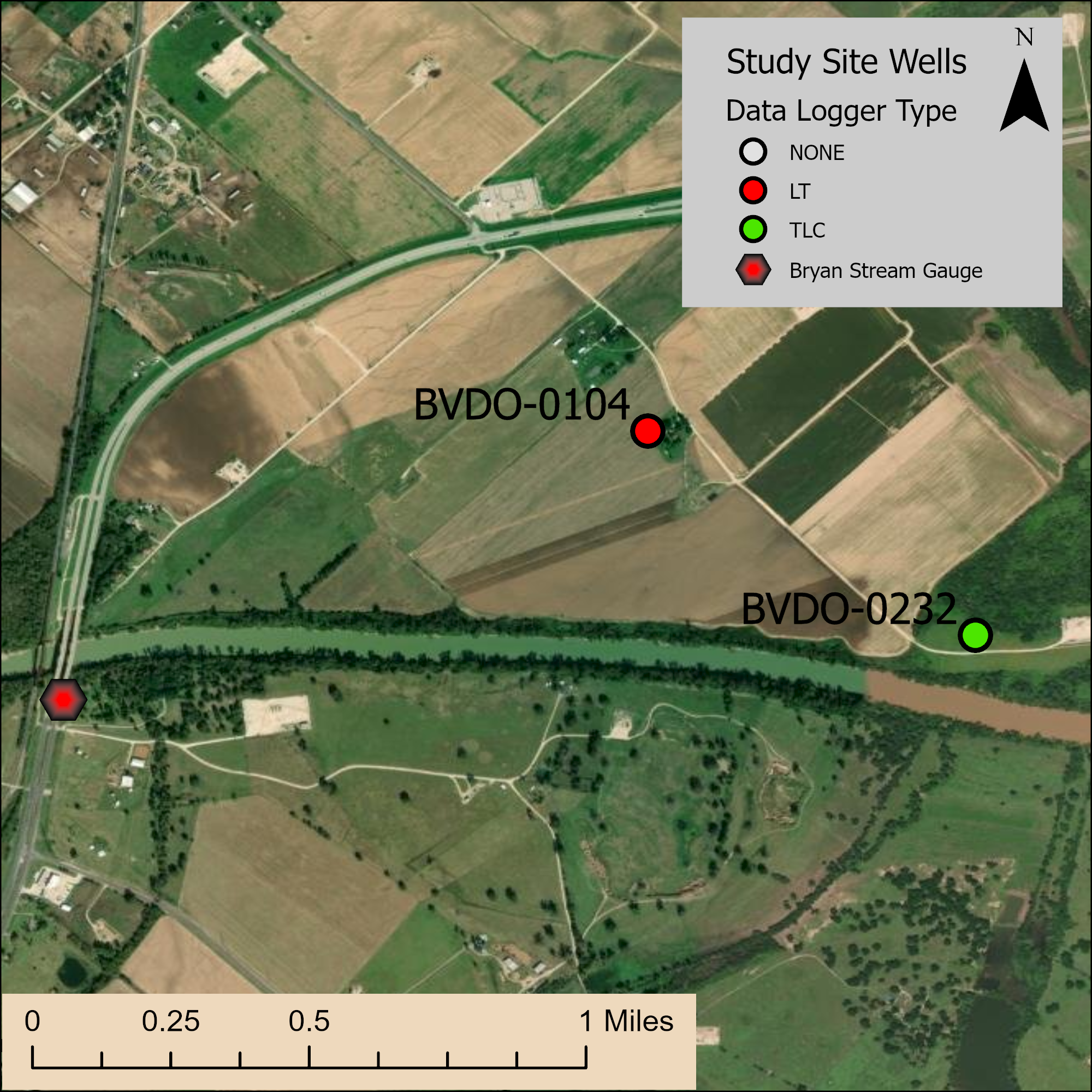 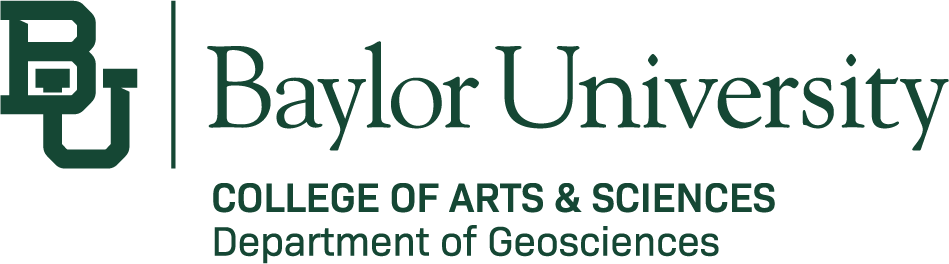 Local Study Site: Bryan Field Data
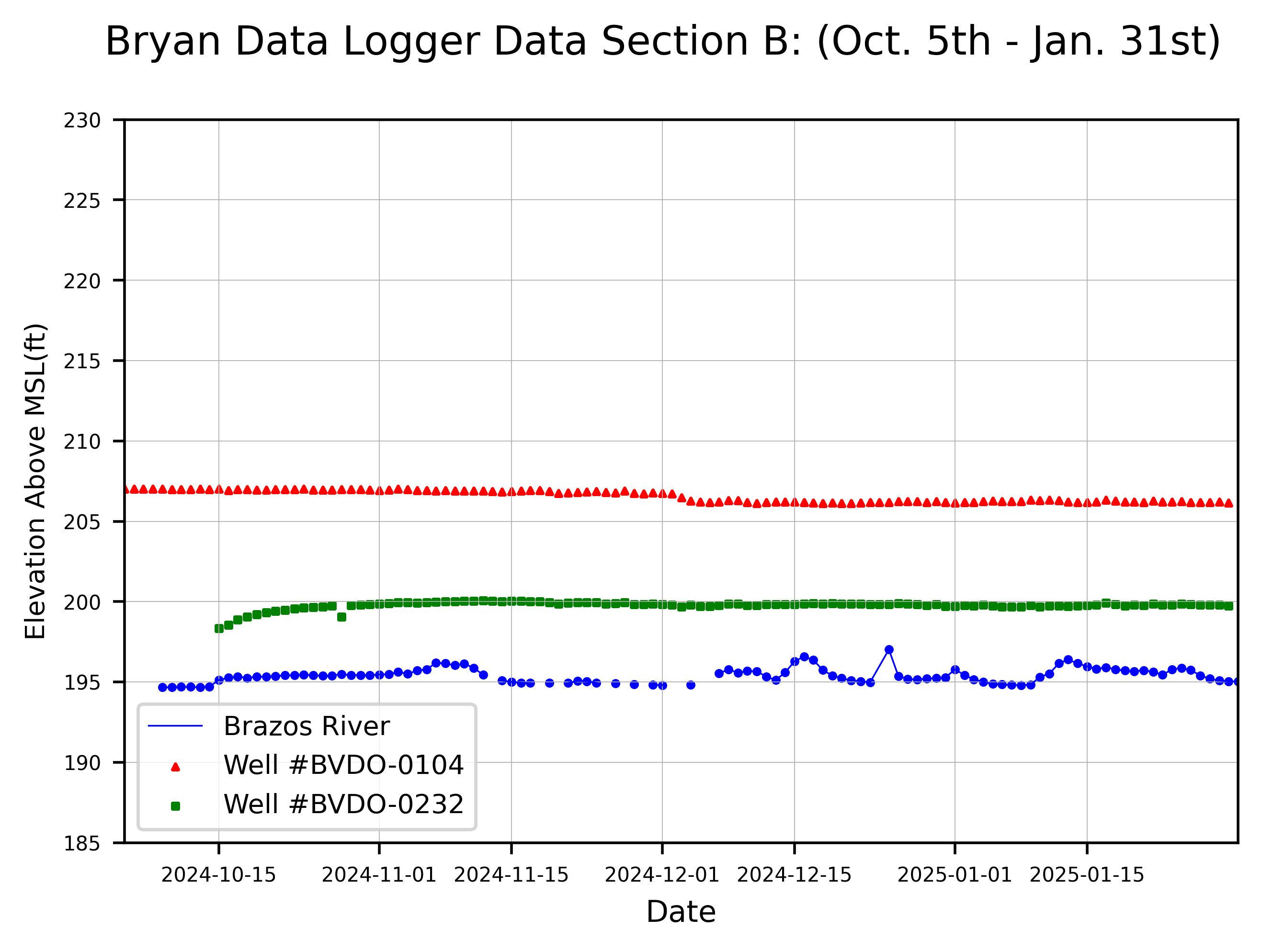 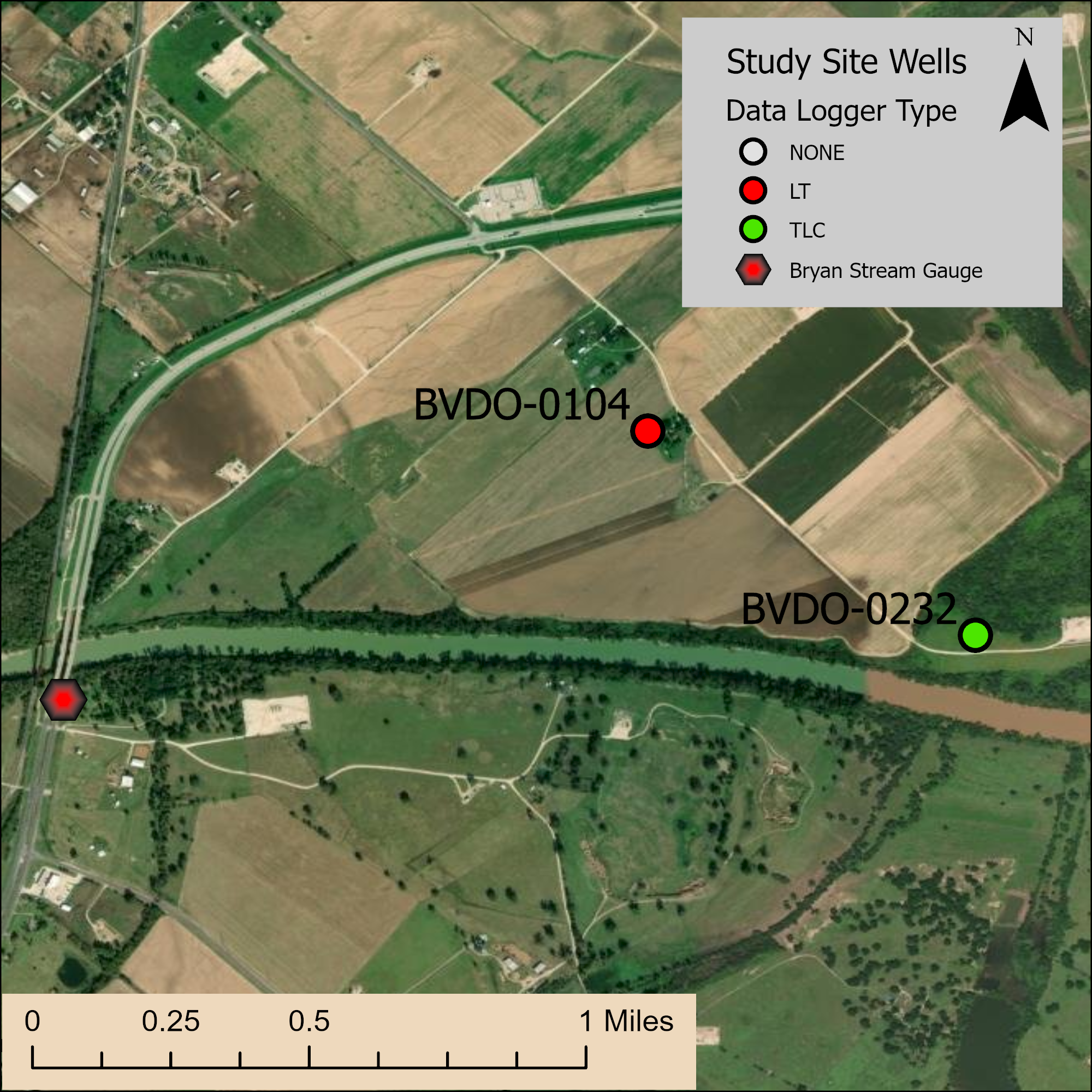 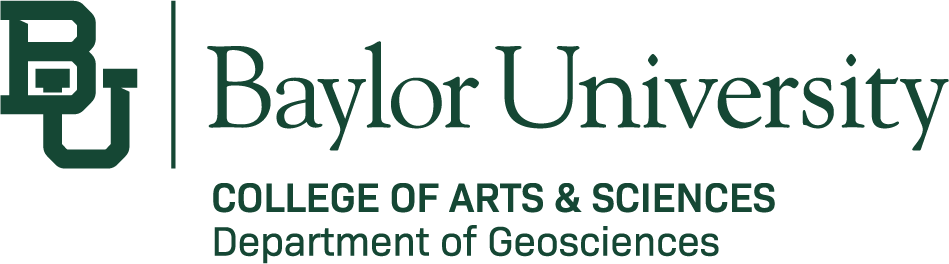 Local Study Site: Hearne Field Data
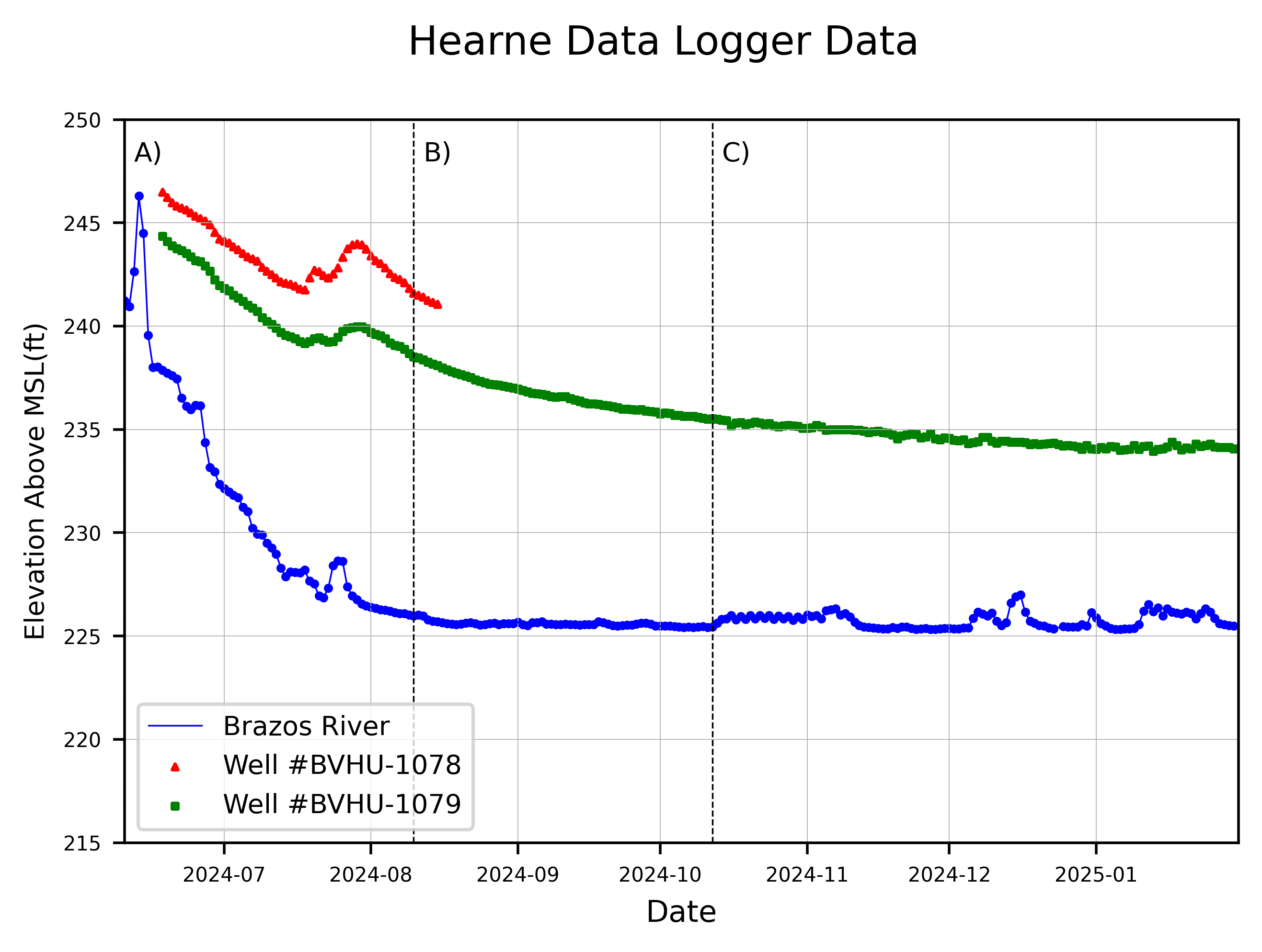 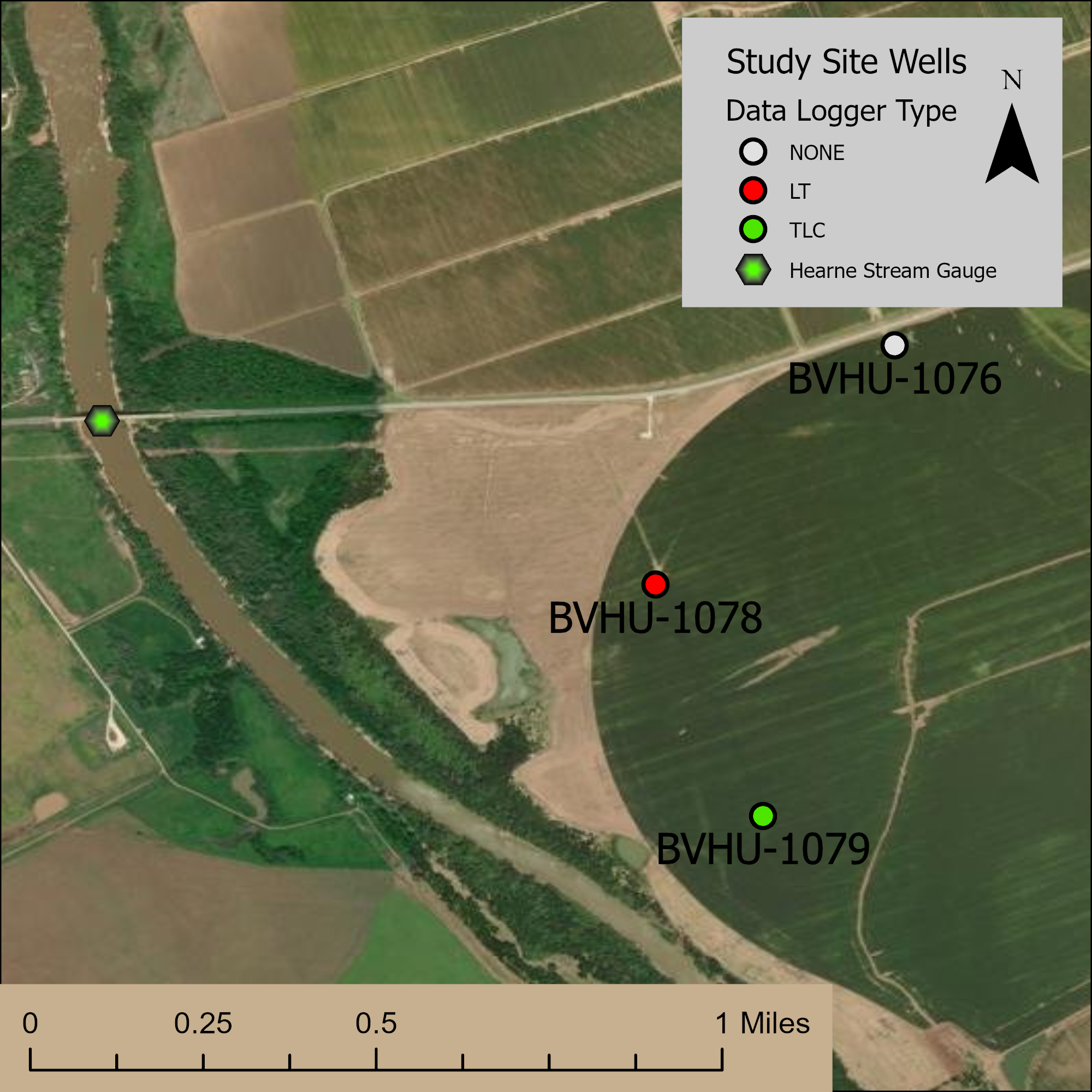 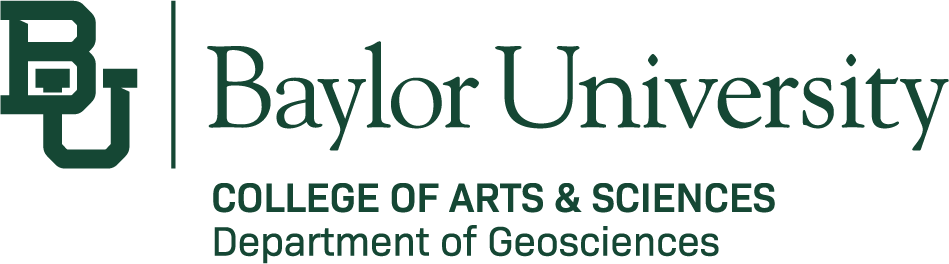 Local Study Site: Hearne Field Data
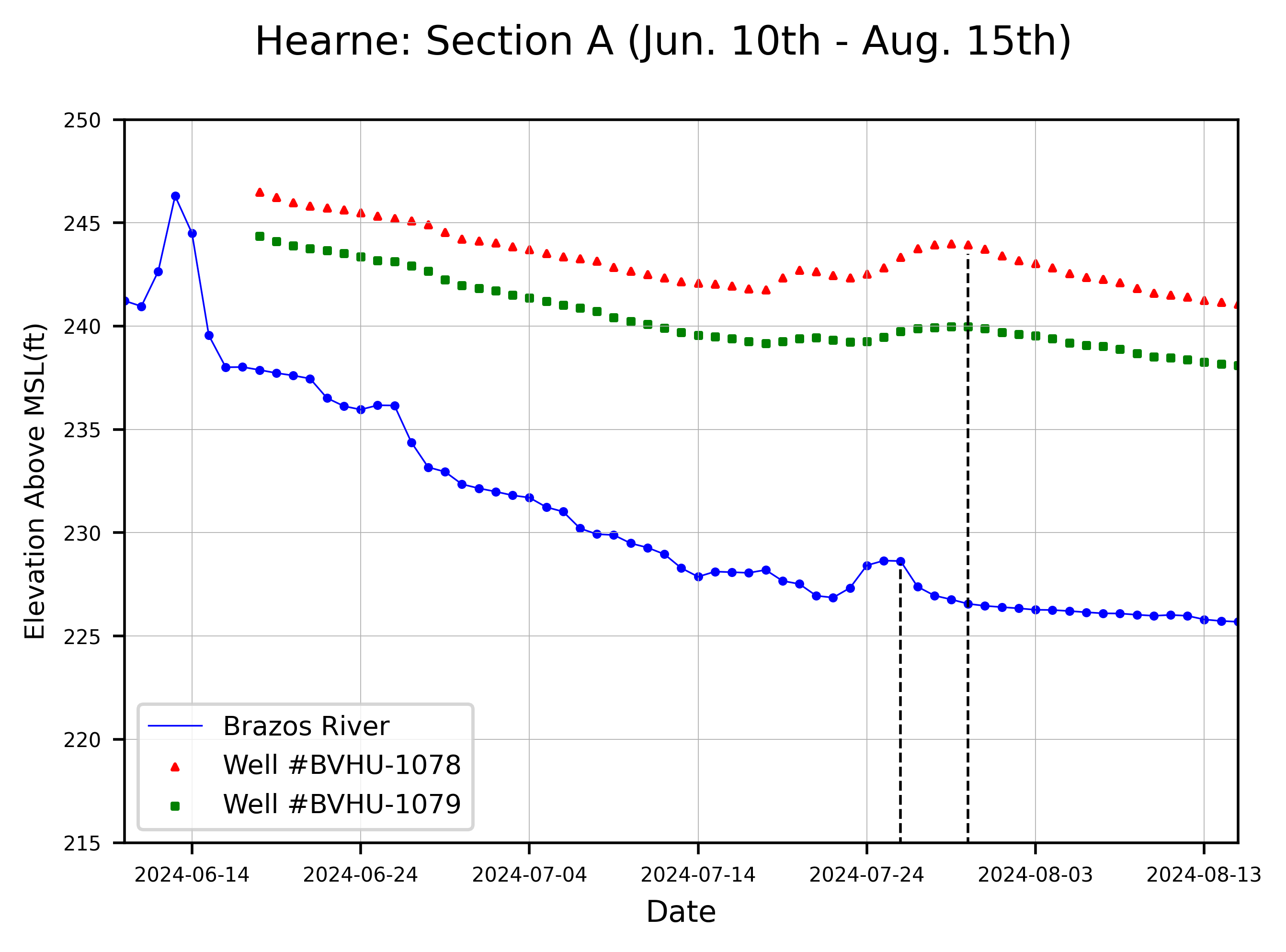 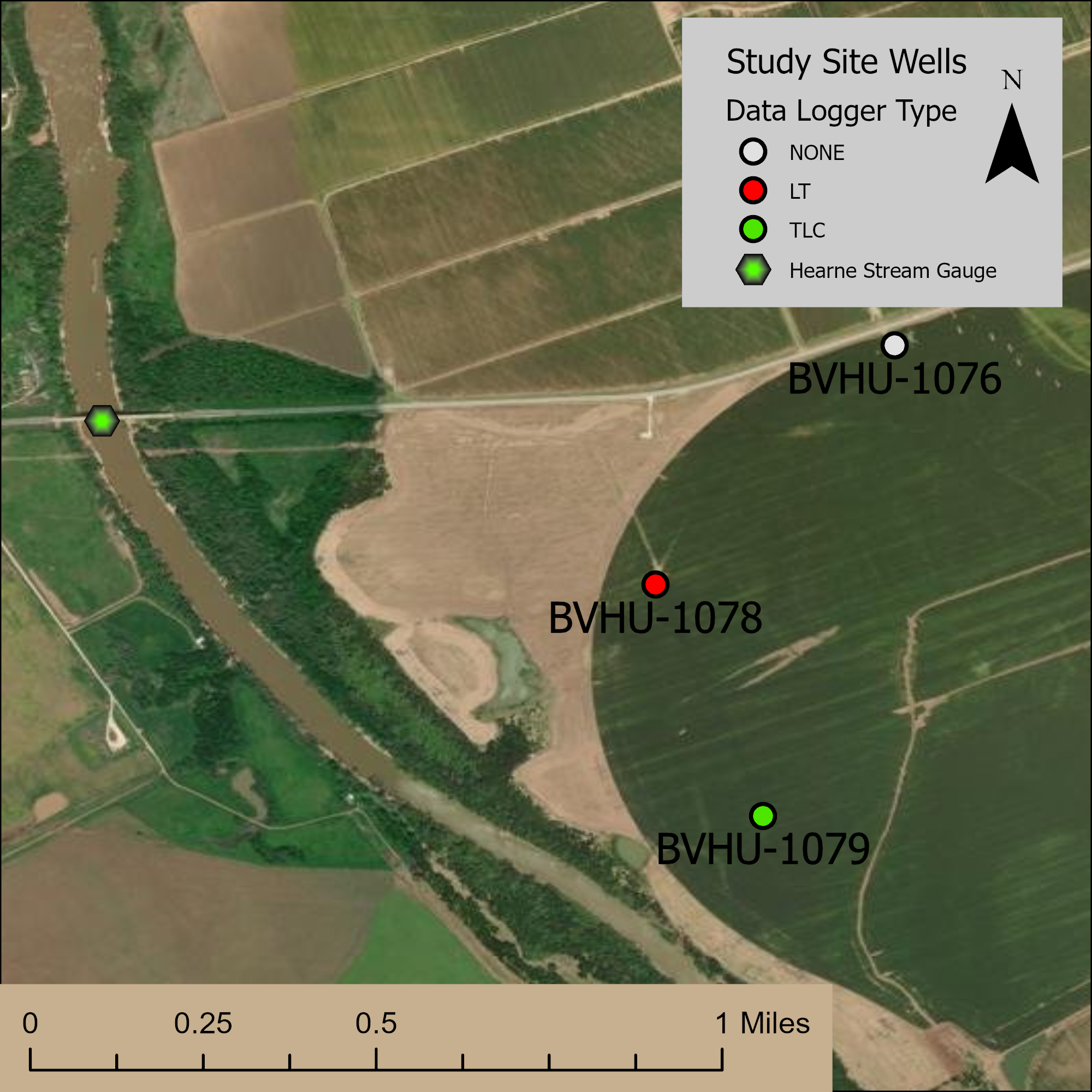 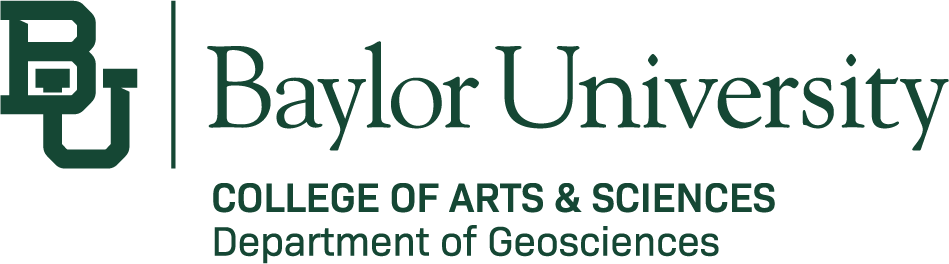 Further Plans:
Bank Flow Measurements (Feb 17th)
Work with data from AquaStratiges to see if the trends are true at each location
Finish drafting and editing report/thesis (March)
Further Plans: Bank Flow
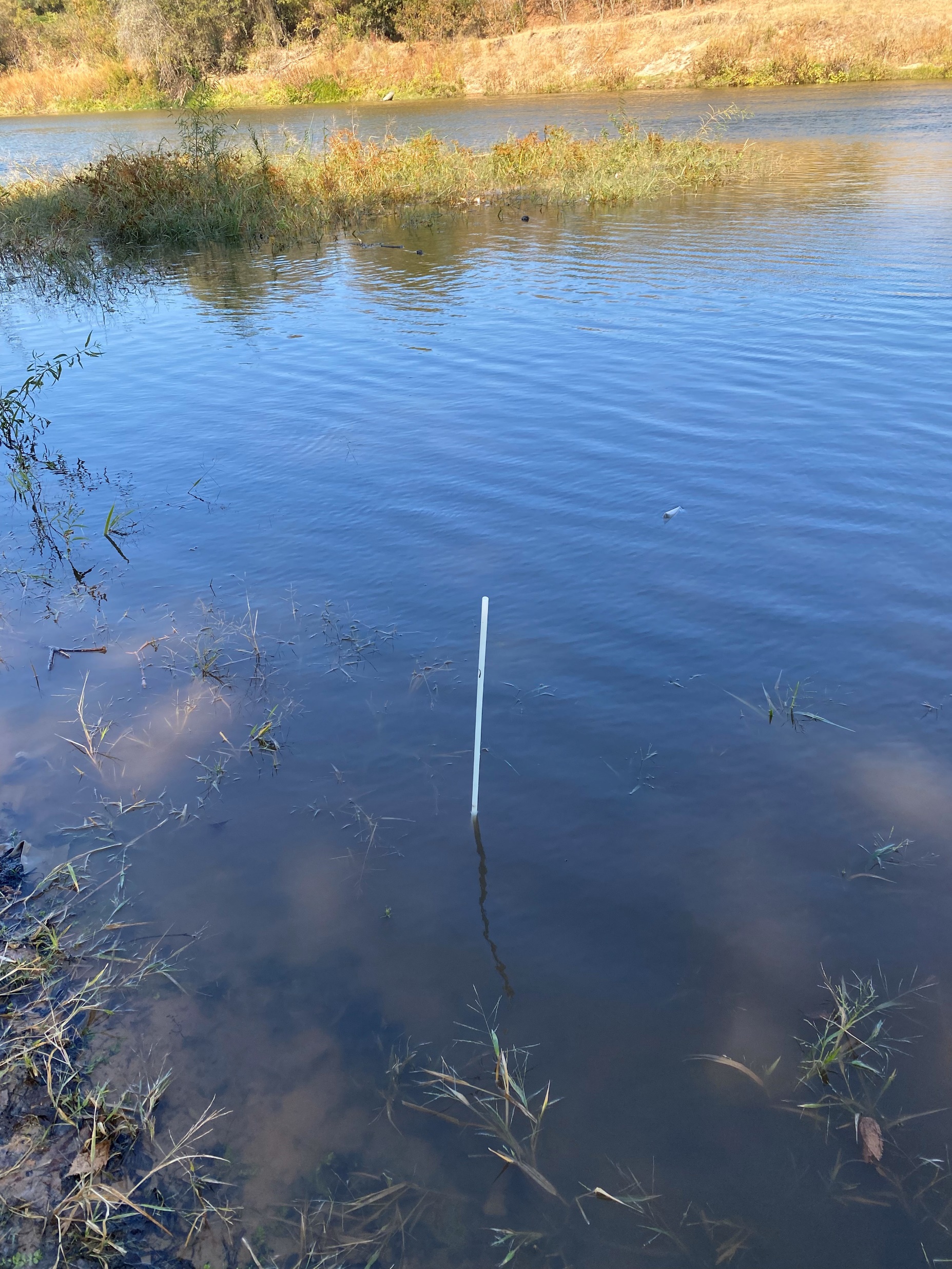 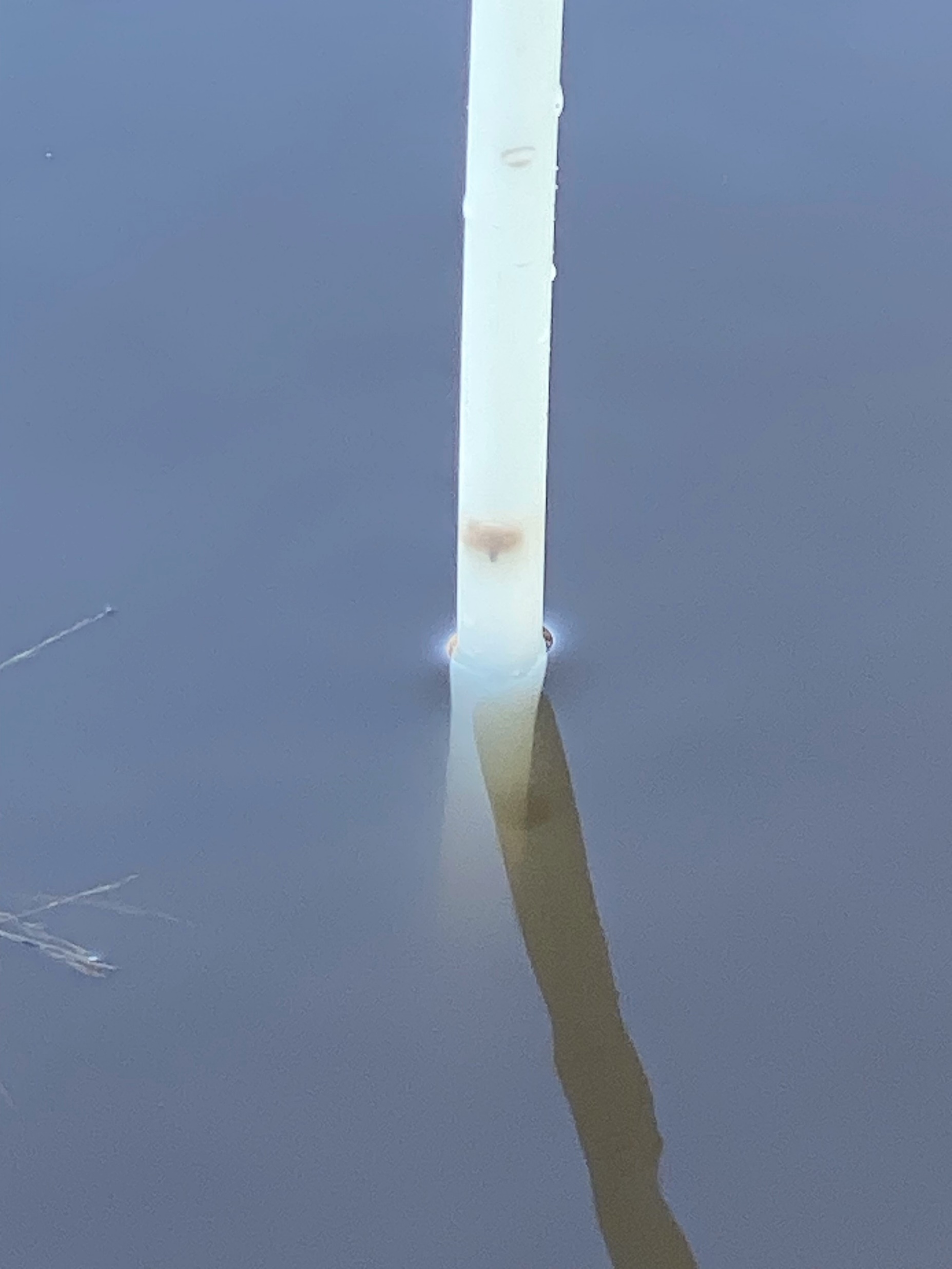 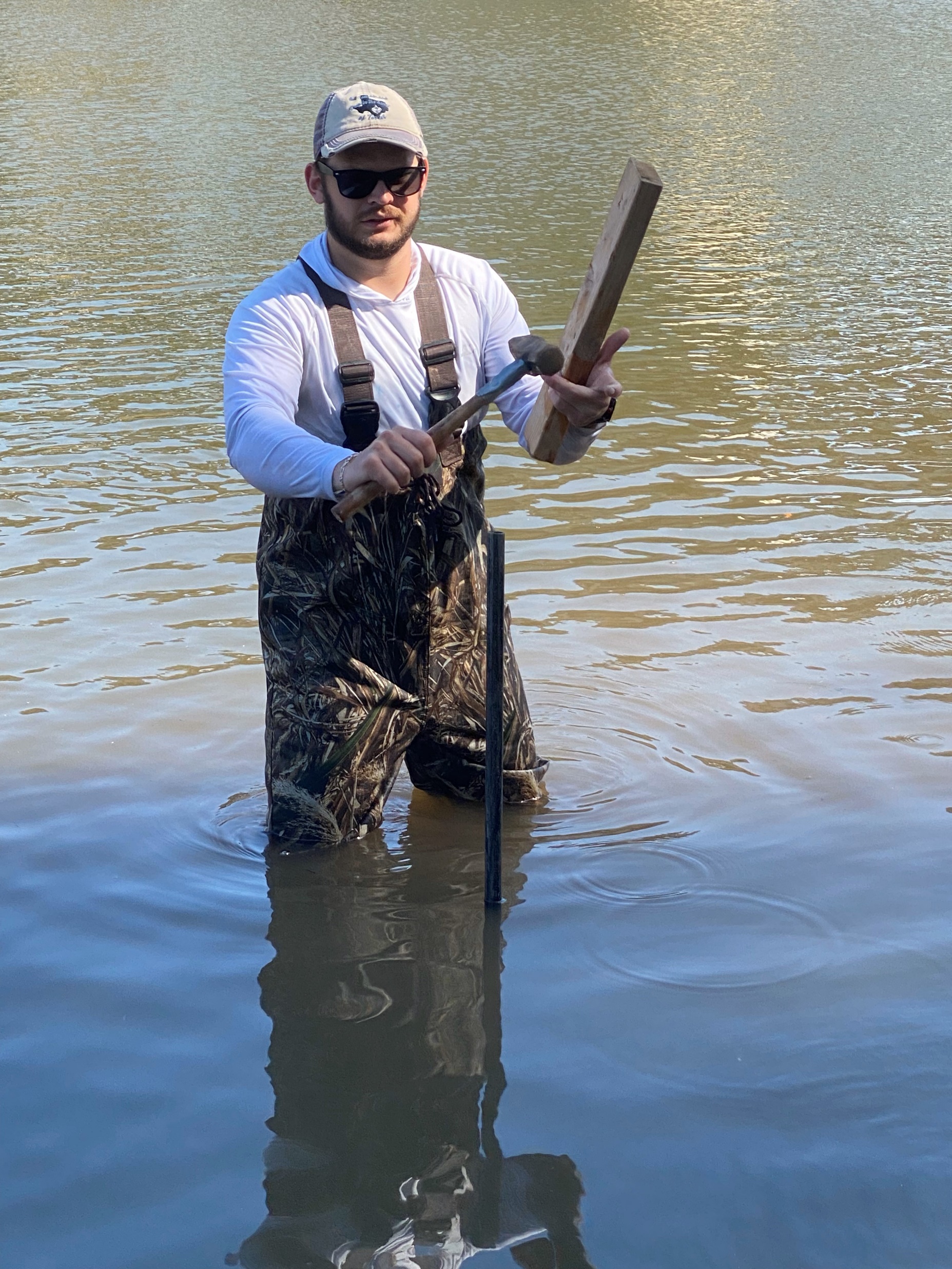 Further Plans:
Bank Flow Measurements (Feb 17th)
Work with data from AquaStratiges to see if the trends are true at each location
Finish drafting and editing report/thesis (March)
Acknowledgements
Alan Day, Brazos Valley GCD
Wayne Hamilton, Baylor University
Dr. Joe Yelderman, Baylor University
AquaStrategies
Landowners: Will Vaughn, Mark Hoelscher, and Laura de Asarta
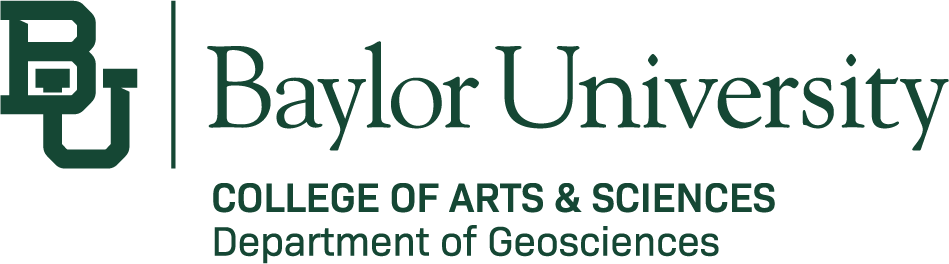 Questions
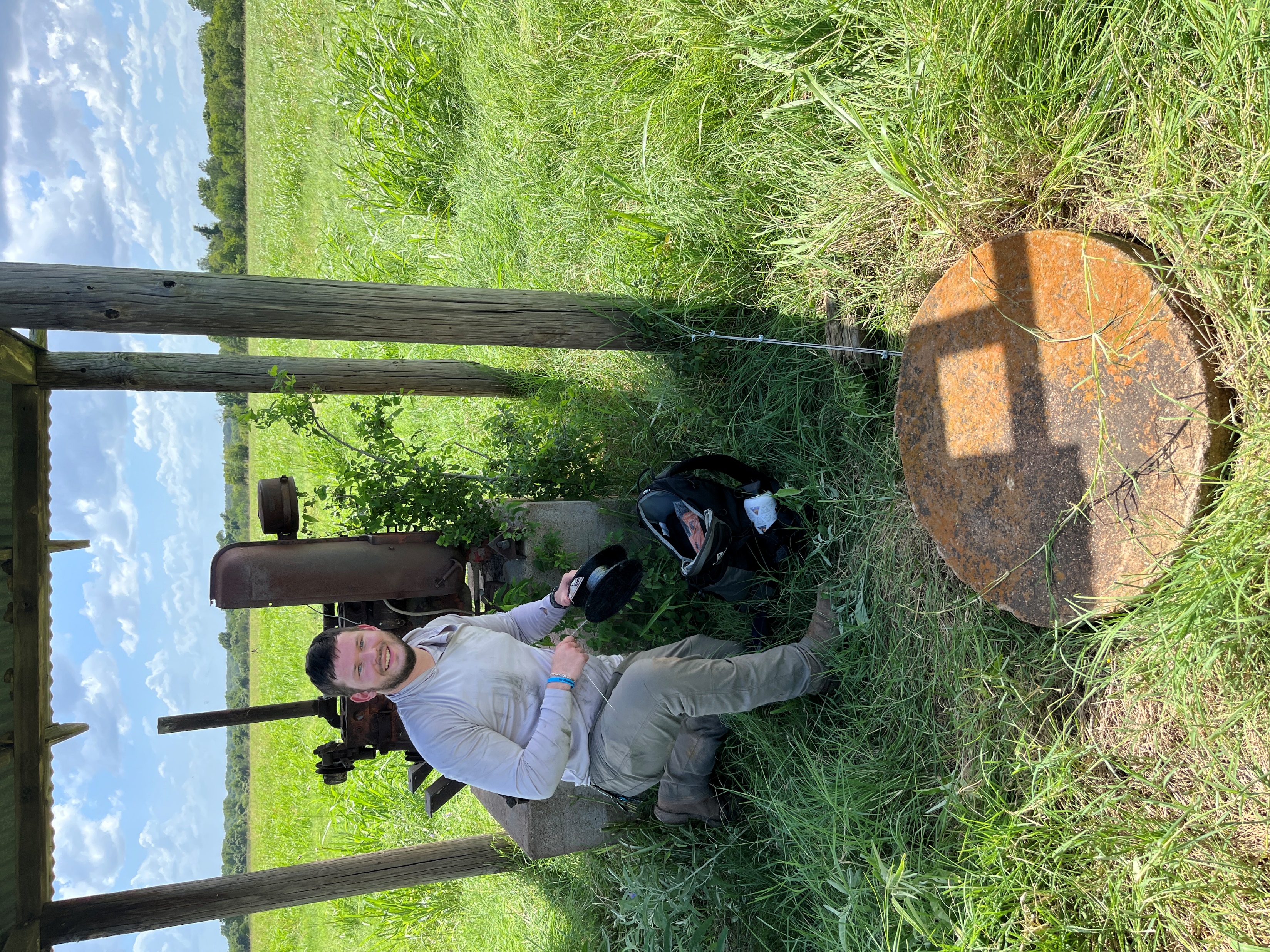 mark_nickels1@baylor.edu